Собери пазл.
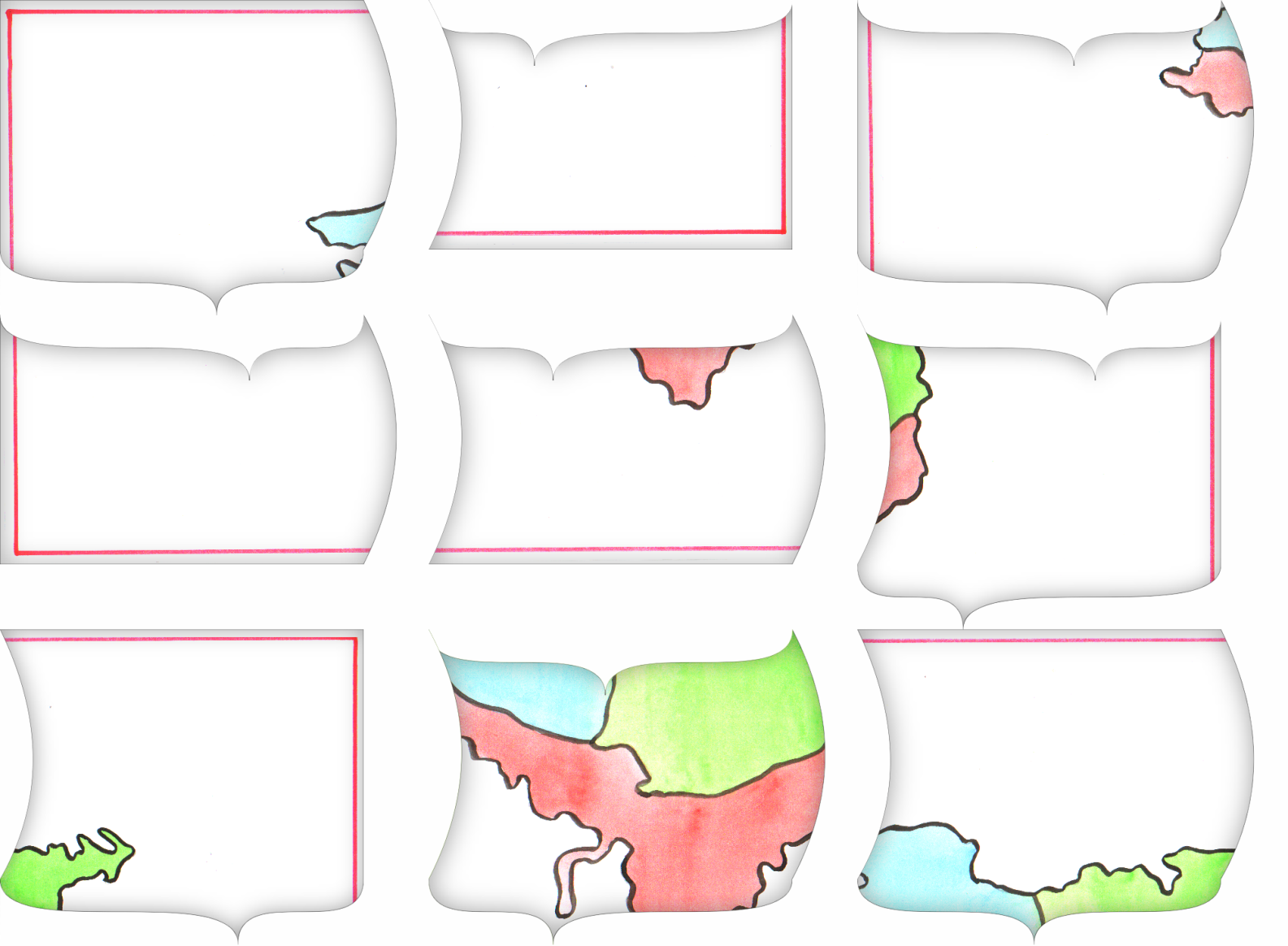 1